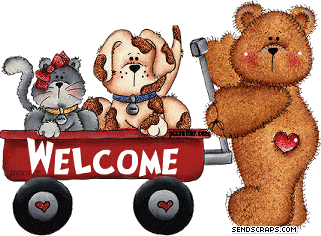 TEACHER’S INTRODUCTION
NAME: MD SHARIF UDDIN
ASSISTANT TEACHER
SCHOOL: RICHI GOVT. PRIMARY SCHOOL
HABIGANJ SADAR.
HABIGANJ
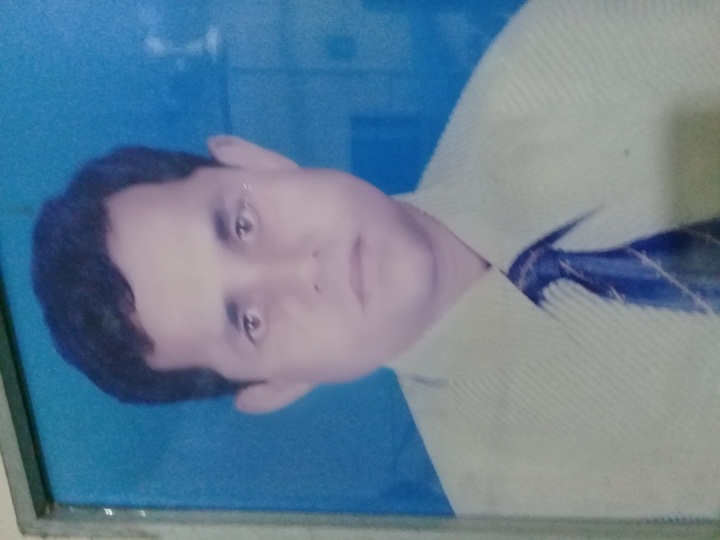 LESSON’S INTRODUCTION
Title of the lesson: THE LION AND THE MOUSE
Part of the lesson: One day…..angry
Lesson unit:42
Subject: English
Class:4
Date: 1/3/2020
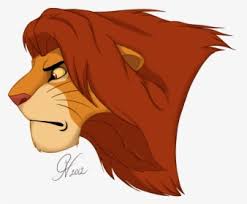 LISTENING
1.1.1.recognize sounds differences in the context of words.
1.2.1. recognizewhich syllable in a word is stressed.
1.3.1. recognize which words in a sentence are stressed.
4.3.1. enjoy and understand simple stories.
SPEAKING
1.1.1. Repeat after the teacher simple words and phrases and sentences with proper sounds, stress and intonation.
6.2.1. talk about people, objects, events, etc.
READING
1.4.1. Read words, phrases and sentences in the text
1.5.1. read words, phrases and sentences in the text with proper pronunciation, stress and intonation.
WRITING
3.1.1. write words, phrases and sentences using non cursive capital and small letters.
LETS SEE SOME PICTURE
What is this?
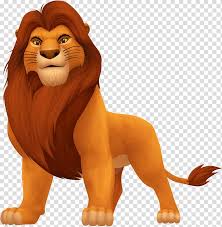 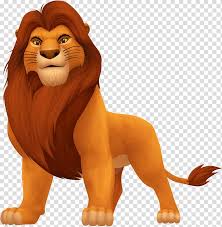 Lion
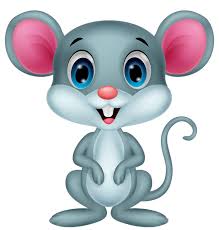 What is this?
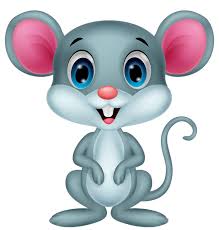 Mouse
At first lets see a video
TODAY’S LESSON
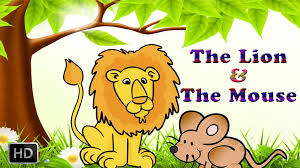 LISTEN TO ME.
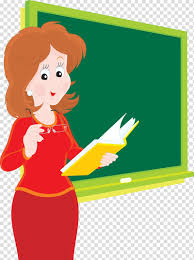 The lion and the mouse
One day a lion was sleeping in the forest.
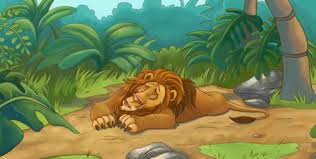 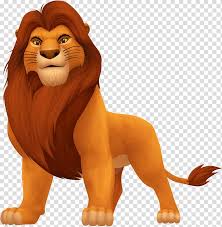 It was big and strong.
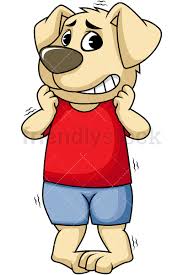 All the animal feared the lion,
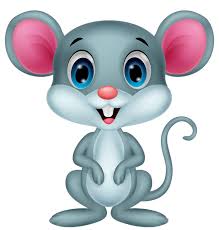 Apart from one mouse.
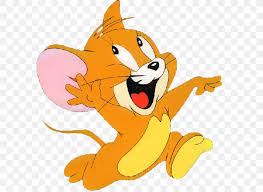 A mouse was playing near the lion.
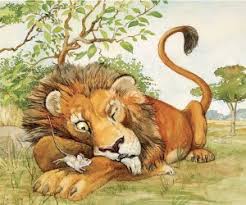 She ran onto the lion’s nose  and he woke up.
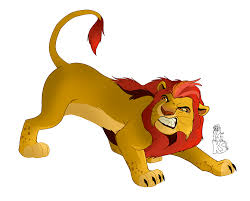 He was angry.
LETS FIND SOME NEW WORDS IN PAIR
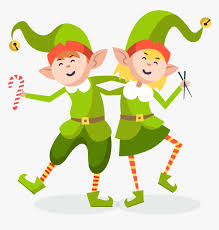 Forest
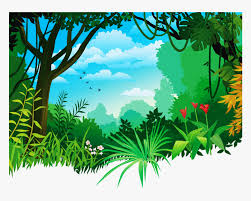 Forest
Jungle
The lion lives in a forest
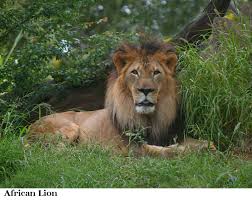 Strong
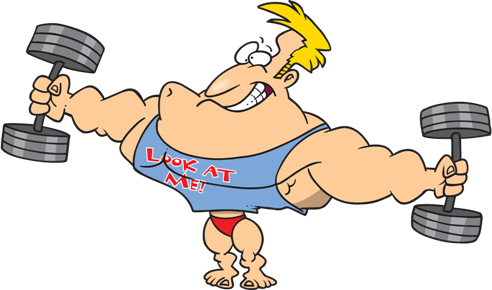 Strong
Fit and healthy
The lion is strong
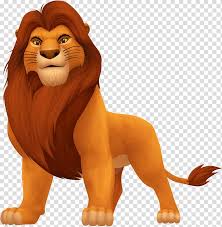 Feared
Feared
Scared
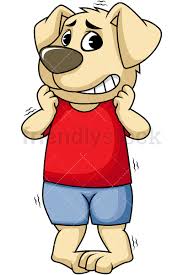 All the animals feared the lion
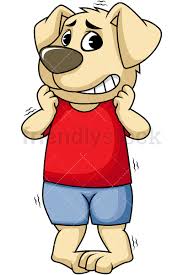 NOW LISTEN TO ME AND REPEAT AFTER ME.
OPEN YOUR BOOK
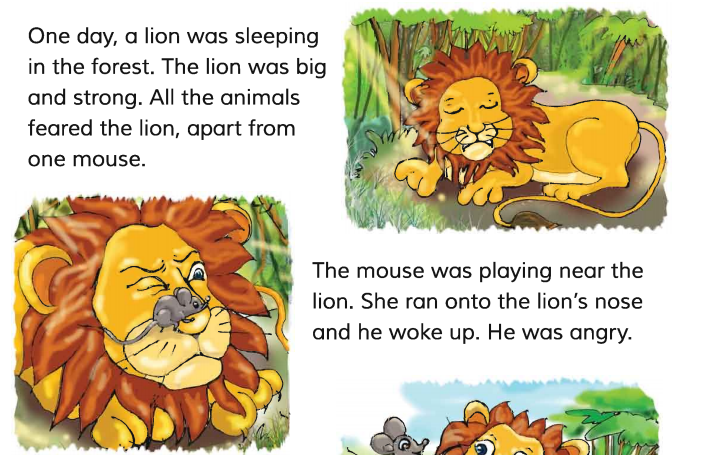 STUDENT WILL READ THE LESSON AND EVERYONE WILL REPEAT  AFTER HIM.
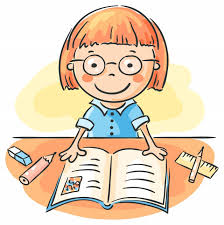 READ THE LESSON SILENTLY
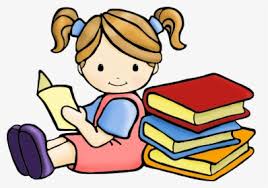 PAIR WORK
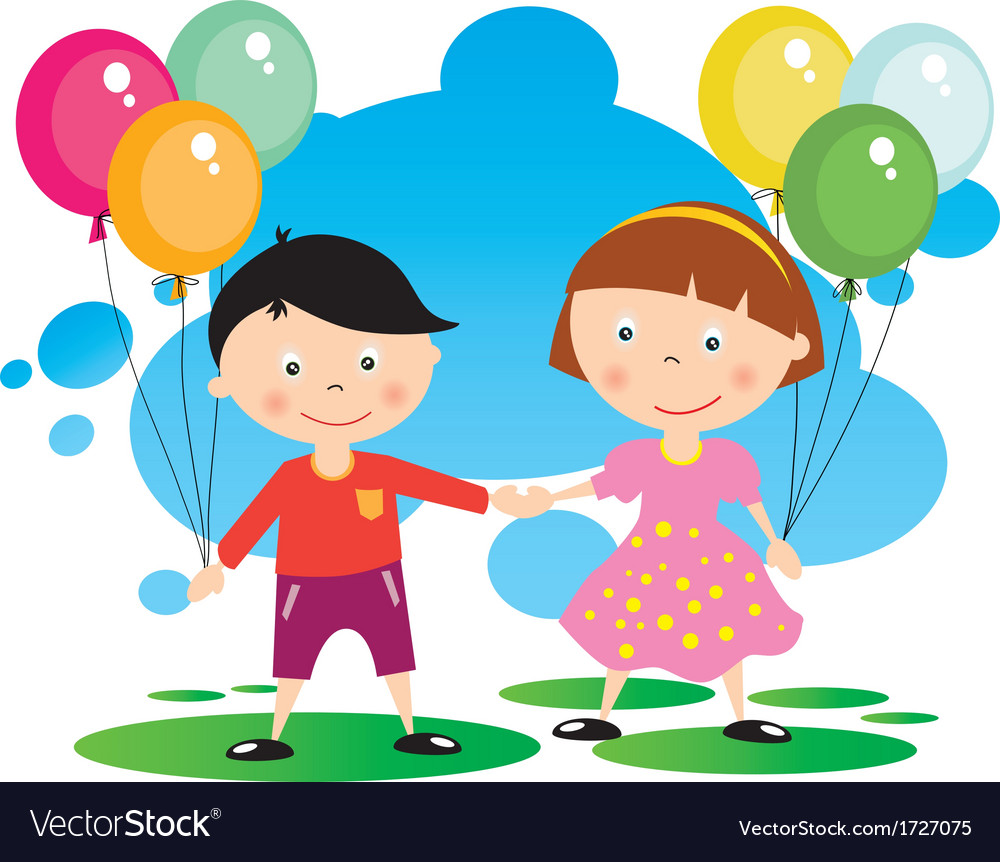 FILL IN THE GAPES
Strong
lion
mouse
1. The was _.
2.All the animal feared the_.
INDIVIDUL WORK
Write answers of the questions.
Who was angry?
Who was playing?
HOMEWORK
Write two sentences about the lion.
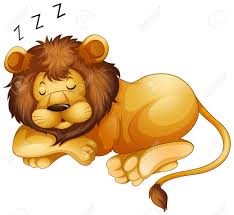 GOODBYE                    STUDENTS